Warm Up 3/9/15
In your own words, what is the Law of Dominance?

If a mother who is heterozygous for blood Type A and a father who is heterozygous for blood Type B decided to have children, what could the possible blood types of these children be?
Warm up 3/11-12/15
Draw a picture of nondisjunction and label its parts.

Are genetic mutations good or bad? Why?
Biology 1
Mr. Hedrick and Mrs. Heins
Genetic Engineering
Genetic engineering
Making a change in the DNA code of an organism

Not a natural process

Ex: Genetically Modified Food
Stem cells
Undifferentiated cell
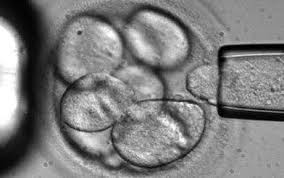 Presenting Guidelines:
After reading, the following questions must be answered and presented to classmates.
Define any unknown terms.
What subject is your article about?
What does that subject have to do with genetic engineering?
2 interesting facts
How is the process done?
Stay and stray
Today we will be using the stay and stray method.
One student will stay at each station while all of the other students in the group will move one spot.
I will then choose one person from the “stray” group to “stay” and explain what the article was to the next “stray” group.
Selective breeding
Passing wanted genes to the next generation by allowing fertilization of desired organisms

Ex: Turkeys, Frogs
Selective breeding
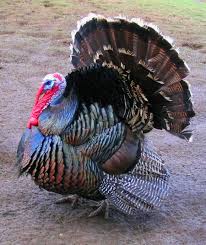 Selective Breeding
Inbreeding
Breeding individuals that are genetically similar

Ex: Plants and Animals: Protective Mechanisms
Hybridization
Crossing dissimilar individuals

Ex: Mule, Liger
hybridization
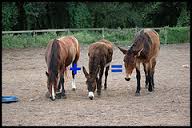 Recombinant DNA
Joining together DNA from 2 or more sources, changing the genetic composition of living organisms
The DNA is created artificially

Ex: Diabetes (insulin and bacteria)
Cloning
Genetically identical organism produced from a single cell

Ex: dog
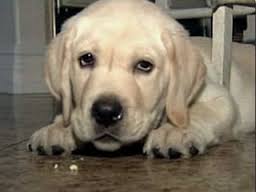 DNA Fingerprinting
Analyzing section of DNA that vary from individual to individual

These section may have little or no genetic value

Ex: Crime Fighting
Gene therapy
The process of changing a gene to treat a medical condition

Ex: Treating Cancer, Diabetes
Transgenic
Organisms produced by the insertion of recombinant DNA into the genome of a host organism
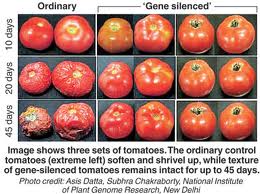